We Want You
Hebrews 10:23-25
Hebrews 10:23-25
23 Let us hold fast the confession of our hope without wavering, for he who promised is faithful. 24 And let us consider how to stir up one another to love and good works, 25 not 
neglecting to meet together, as is 
the habit of some, but encouraging
one another, and all the more as you see the Day drawing near.
Why your presence is needed
in the church today:
To ______ yourself with other believers to the full assurance of salvation through faith.
 
To _________ the needs of others as a responsibility
paste
perceive
Why your presence is needed
in the church today:
To _________ others in faith and good works.
 
To ___________ to persevere through encouragement.
provoke
persuade
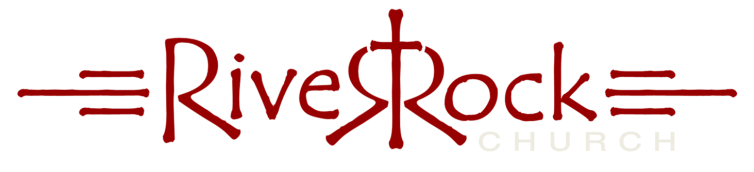